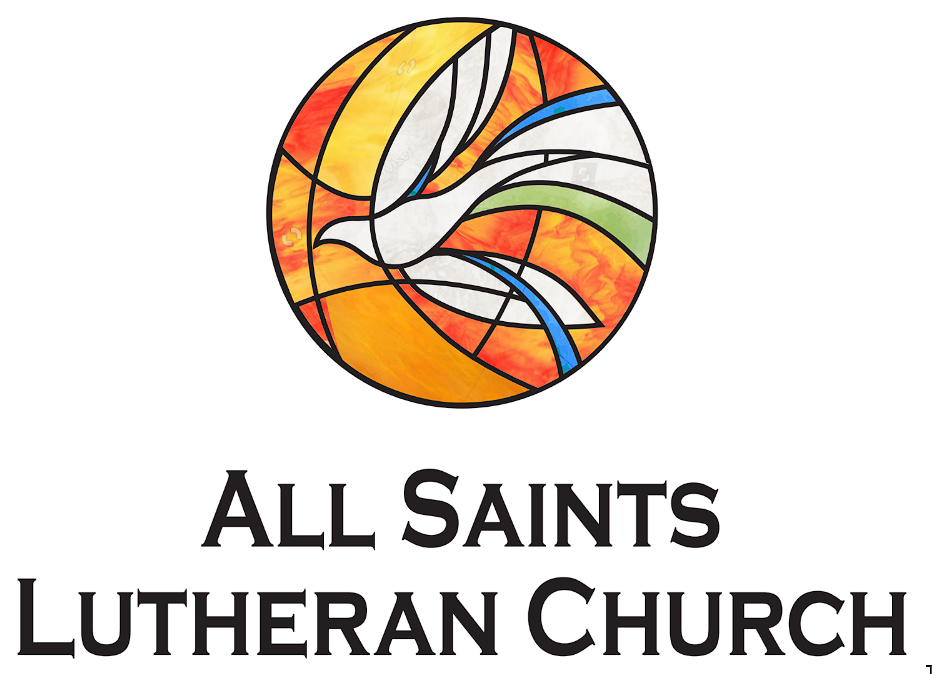 Station 1: Jesus is tempted
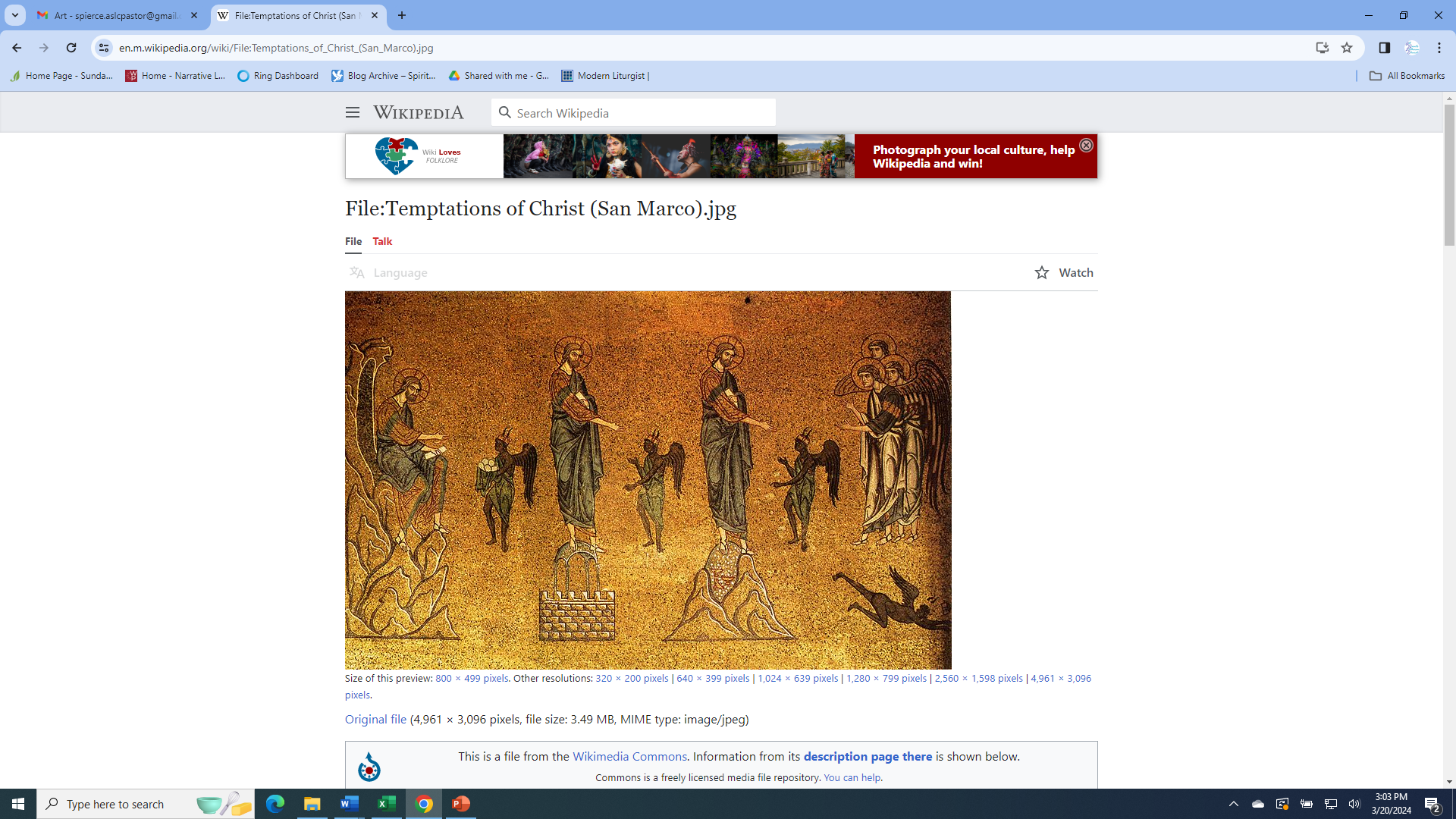 From St. Mark’s Basilica, Venice, 12th century mosaic
Station 2: Jesus is betrayed
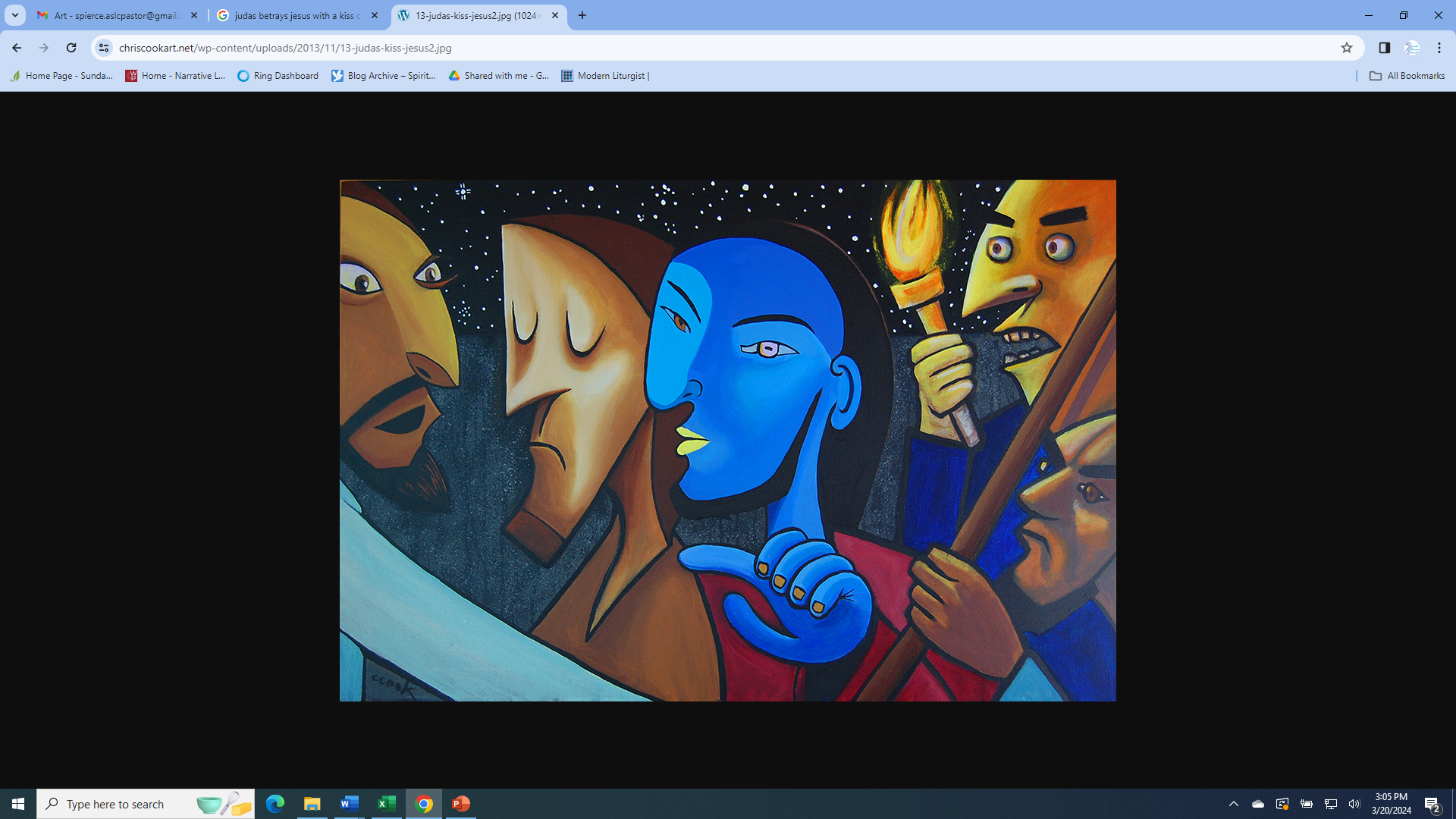 “Judas Betrays Jesus with a Kiss” by Chris Cook, 2014
Station 3: Jesus is condemned
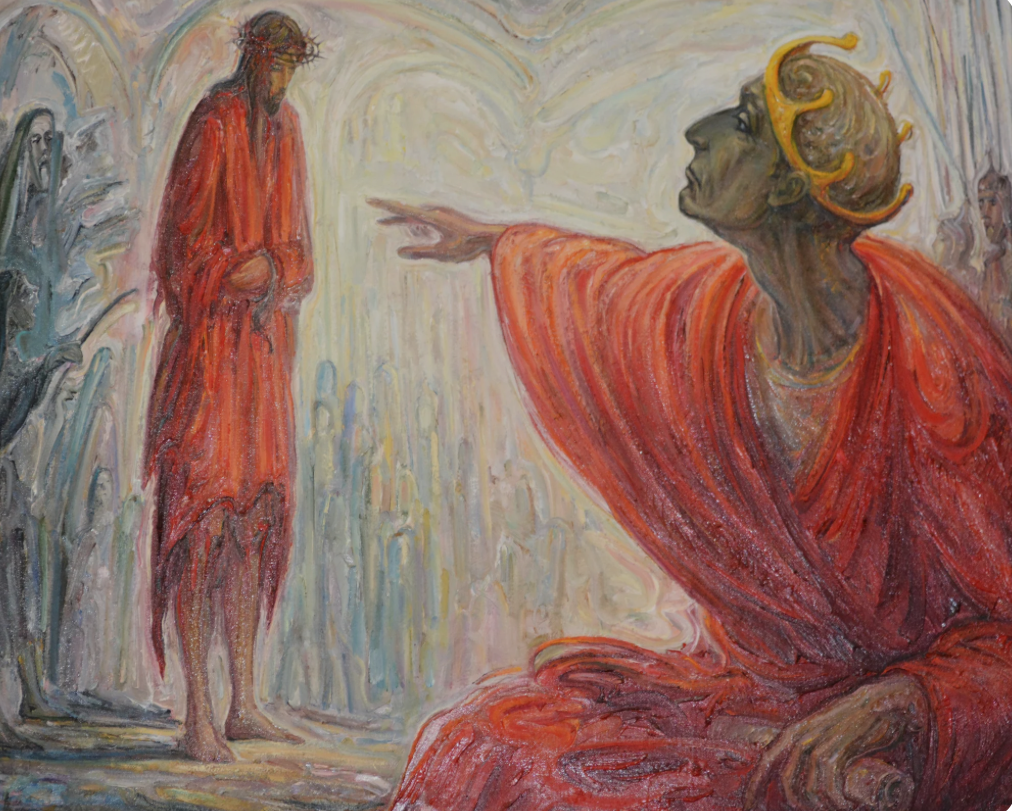 “Jesus is condemned” by Virginijus Kasinskas
Station 4: Jesus is mocked
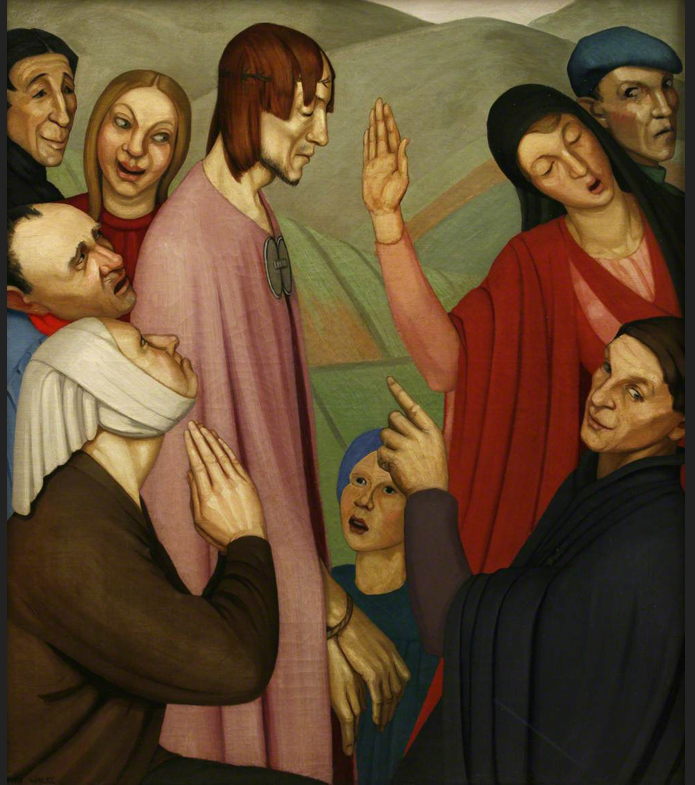 “Christ Mocked” by Annie Fearon Walke, 1924
Station 5: Jesus is given his cross
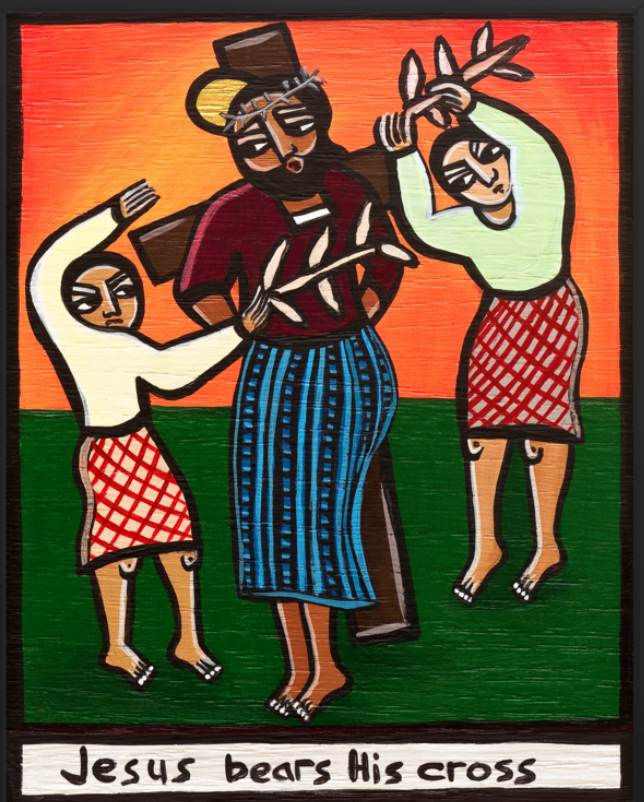 “Jesus bears his cross” by Laura James
Station 6: Simon carries Jesus’ cross
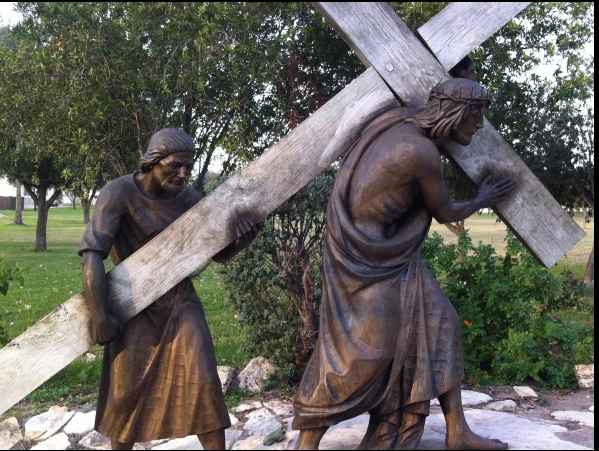 Sculpture, unknown
Station 7: Jesus is stripped
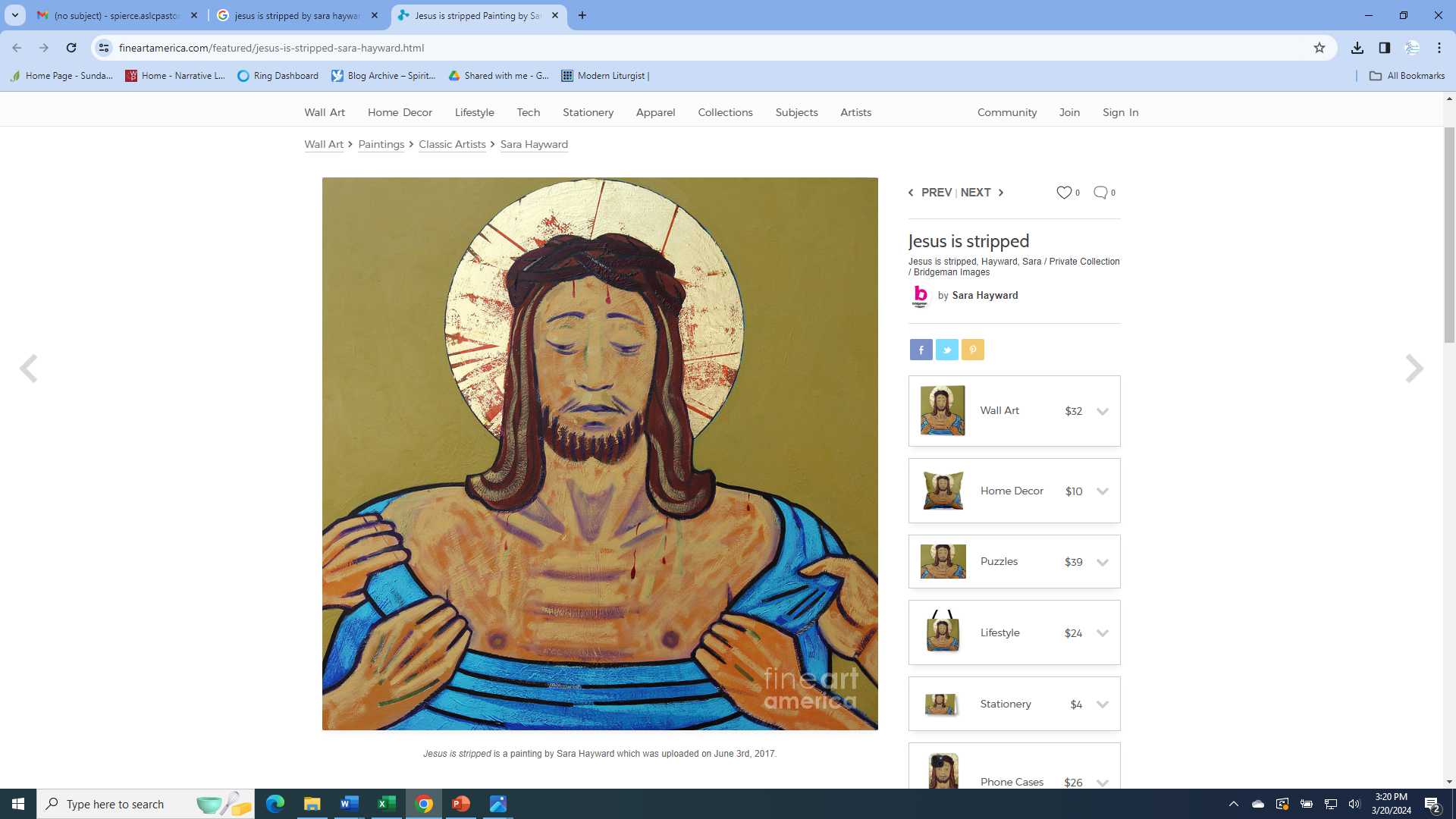 “Jesus is stripped” by Sara Hayward 2017
Station 8: Jesus is nailed to the cross
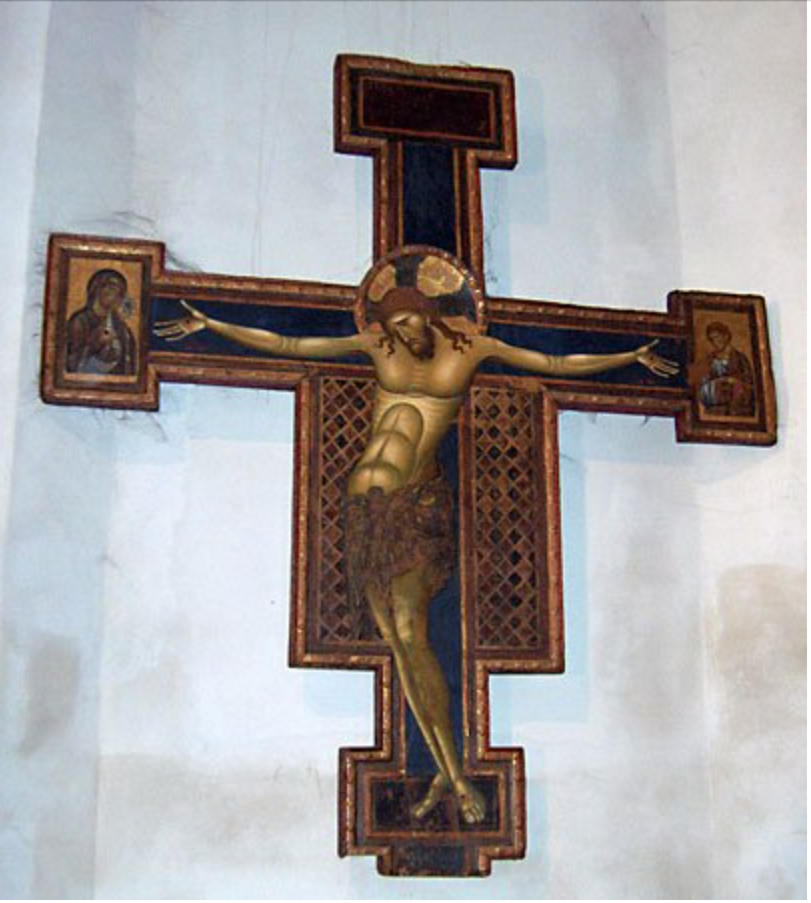 “Crucifixion” by Giunta Pisano, circa 1250
Station 9: Jesus is mocked on the cross
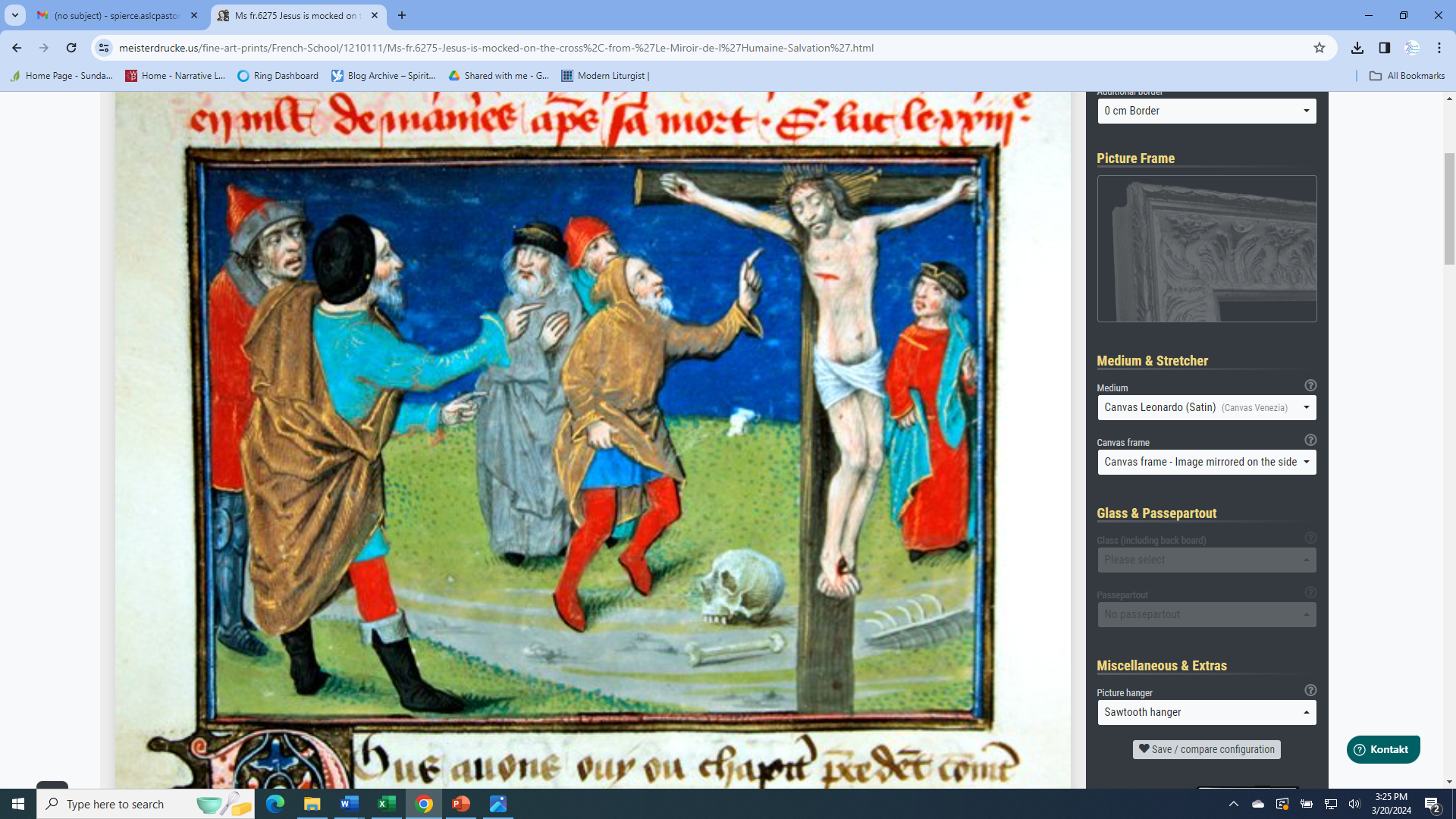 From the Mirroir de l’humaine salvation, anonymous, early 14th cent French
Station 10: Jesus dies
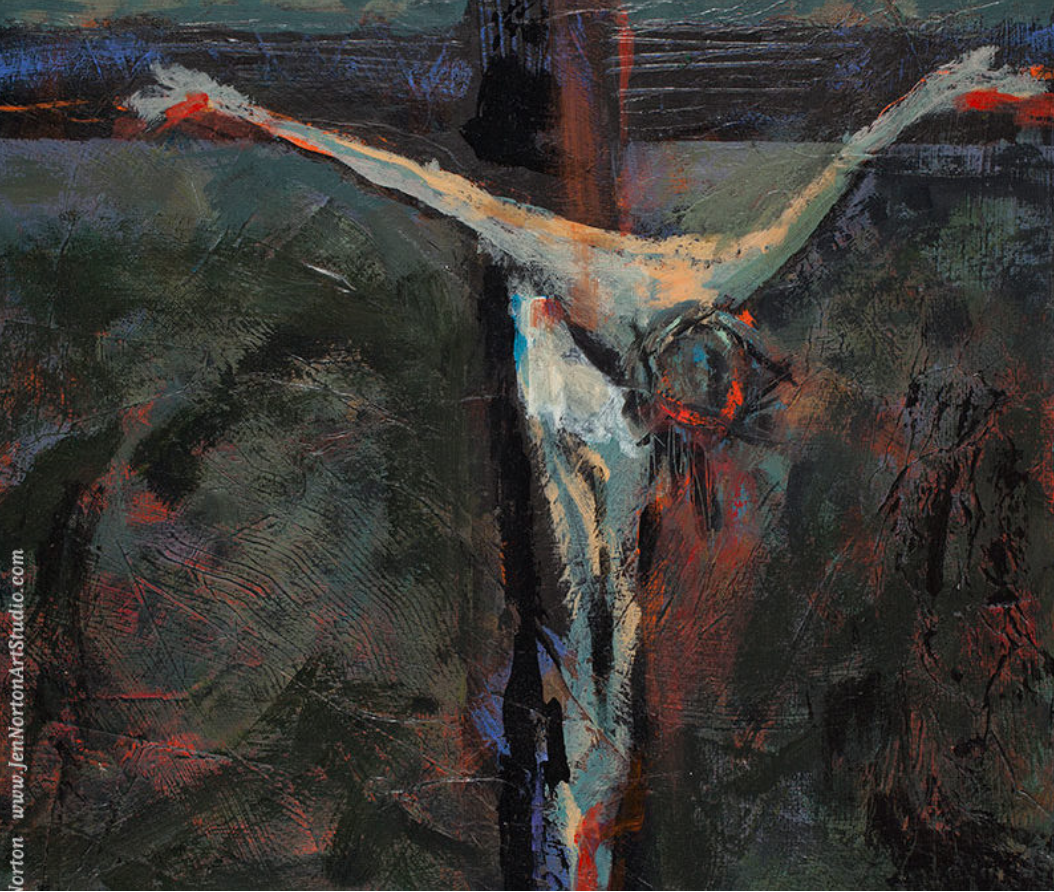 “Station Twelve: Death” by Jen Norton copyright 2019
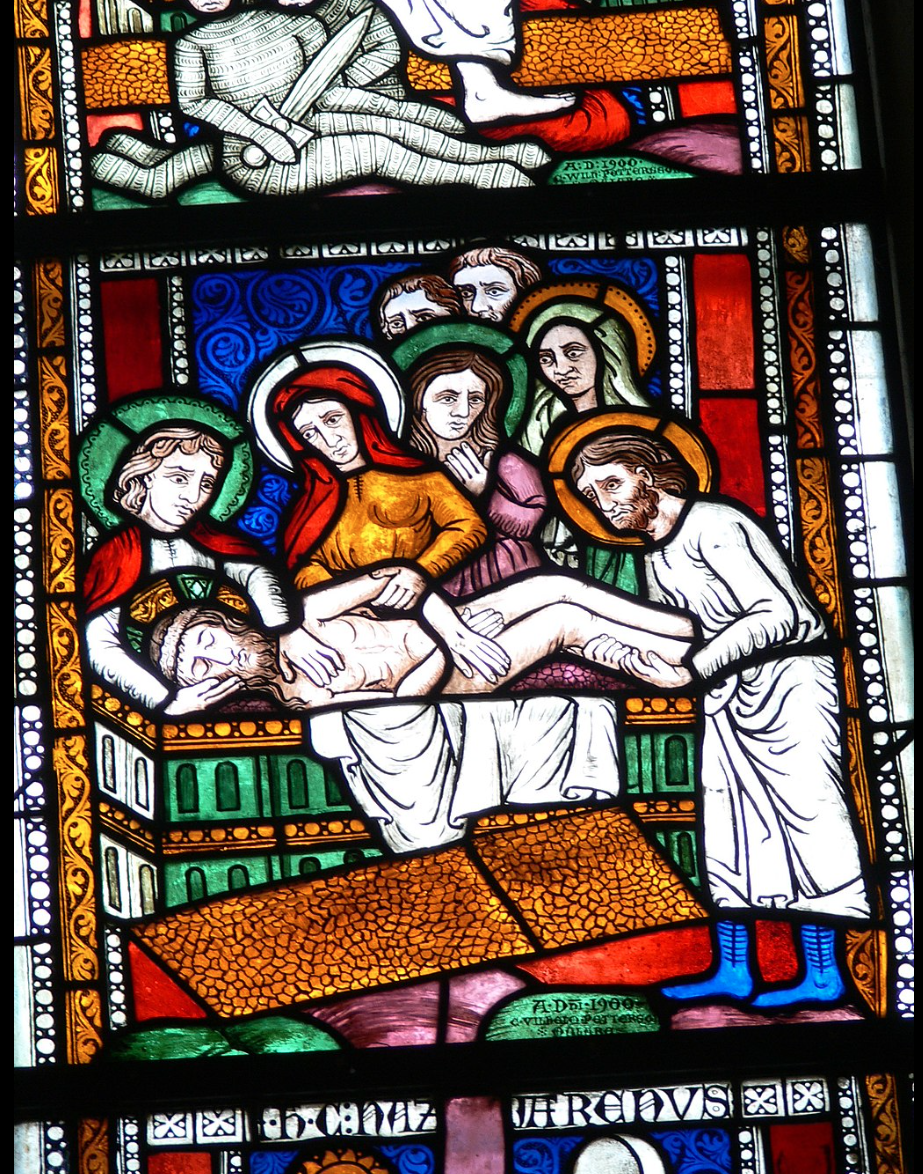 Station 11: Jesus is buried
“The Entombment” in stained glass, 1300s
Station 12: Jesus rises
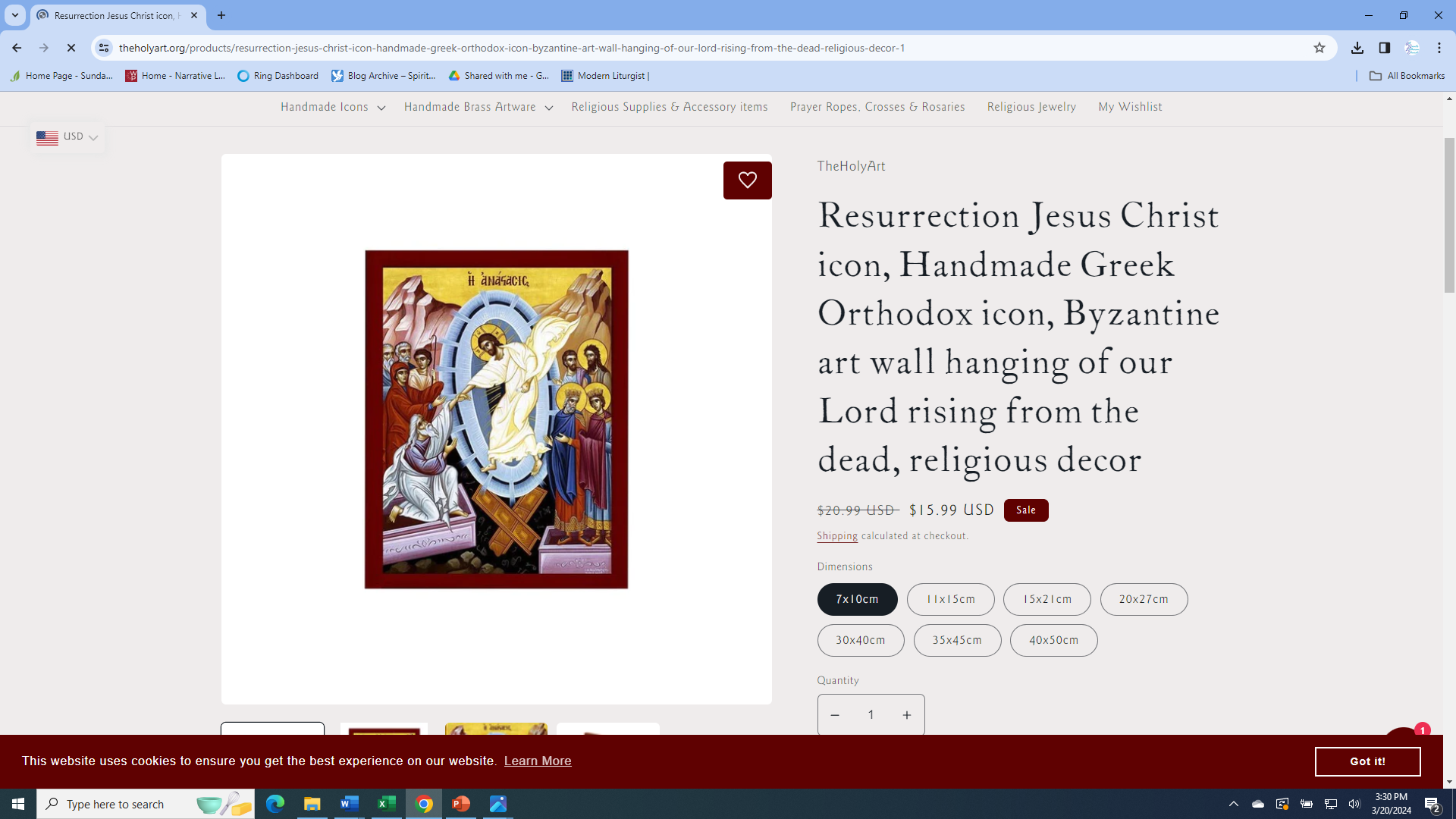 “Resurrection Jesus Christ” icon, from the Holy Art Hagiography, Greece, 21st cent
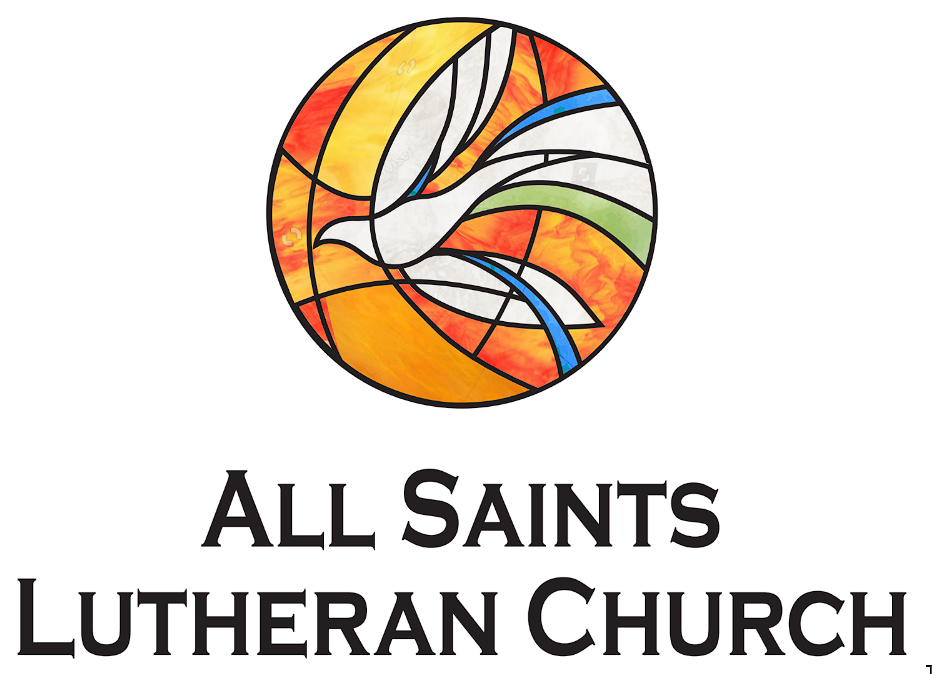